Iteration & Looping
เป็นการทำซ้ำของกระบวนการ การทำซ้ำในเชิงคณิตศาสตร์และในเชิงคอมพิวเตอ์ ที่เราเรียกกันว่า Loop
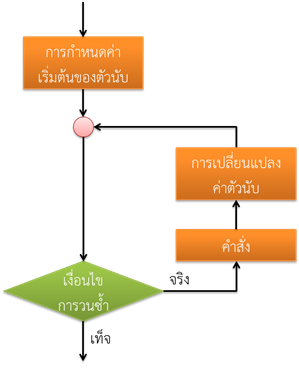 เท็จ
เปลี่ยนค่าตัวนับ
เงื่อนวนซ้ำ
คำสั่ง
จริง
กดปุ่ม A
แสดงสัญลักษณ์แบบวนซ้ำ
วนซ้ำ 10 ครั้งหรือยัง
แสดงสัญลักษณ์รูปหัวใจ
เท็จ
จริง
ปิดไฟ LED
จบ
นับจำนวนแบบวนซ้ำ
number = 0
เพิ่มค่า number 1 ค่า
บวกค่าเพิ่ม 10 ครั้งหรือยัง
แสดงค่า number
เท็จ
จริง
จบ
นับจำนวนโดยใช้การกำหนดค่าวนรอบจากตัวแปร
count = 10
ปิดไฟ
วนรอบ ครบจำนวนที่ count = 10 หรือยัง
รูปหัวใจ
เท็จ
จริง
จบ
While Loop
While Loop
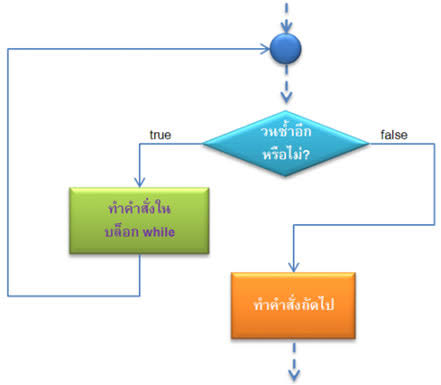 คำสั่ง while loop นั้นใช้ควบคุมโปรแกรมให้ทำงานบางอย่างซ้ำๆ ในขณะที่เงื่อนไขของลูปนั้นยังคงเป็นจริงอยู่
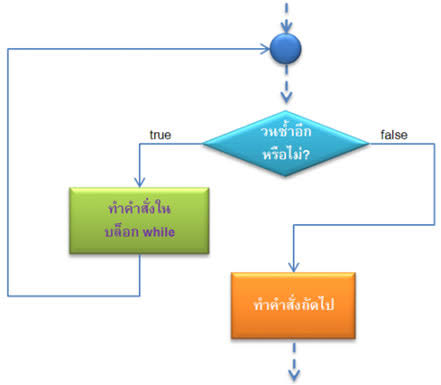 ตัวอย่างคำสั่ง While loop
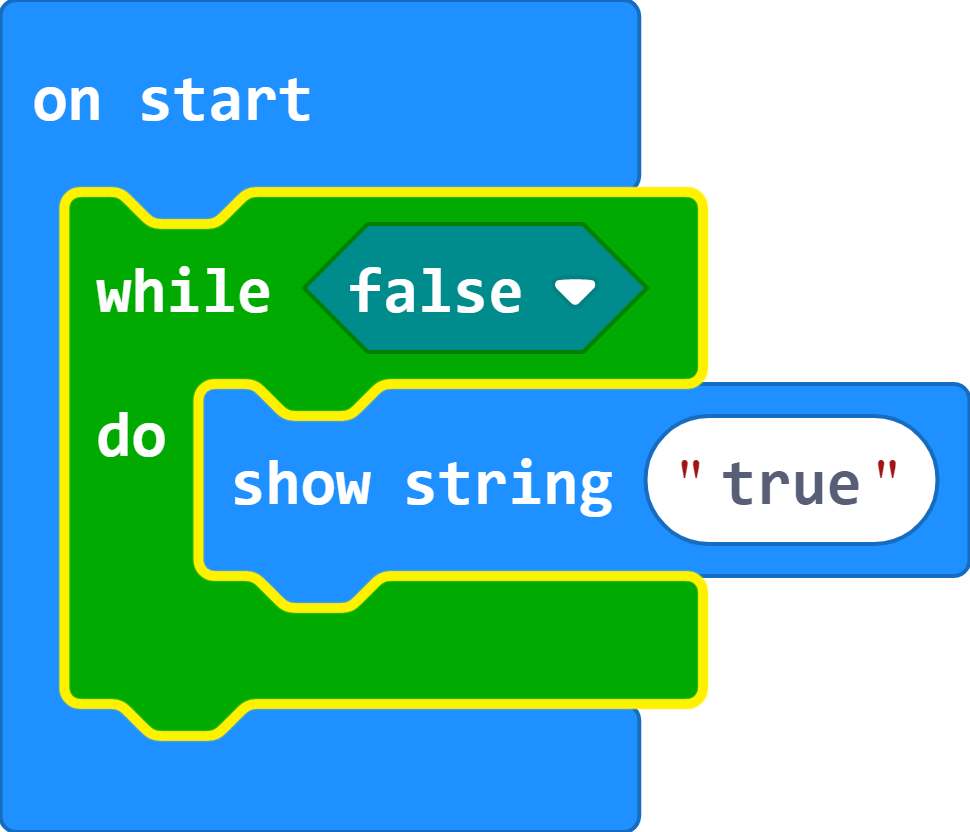 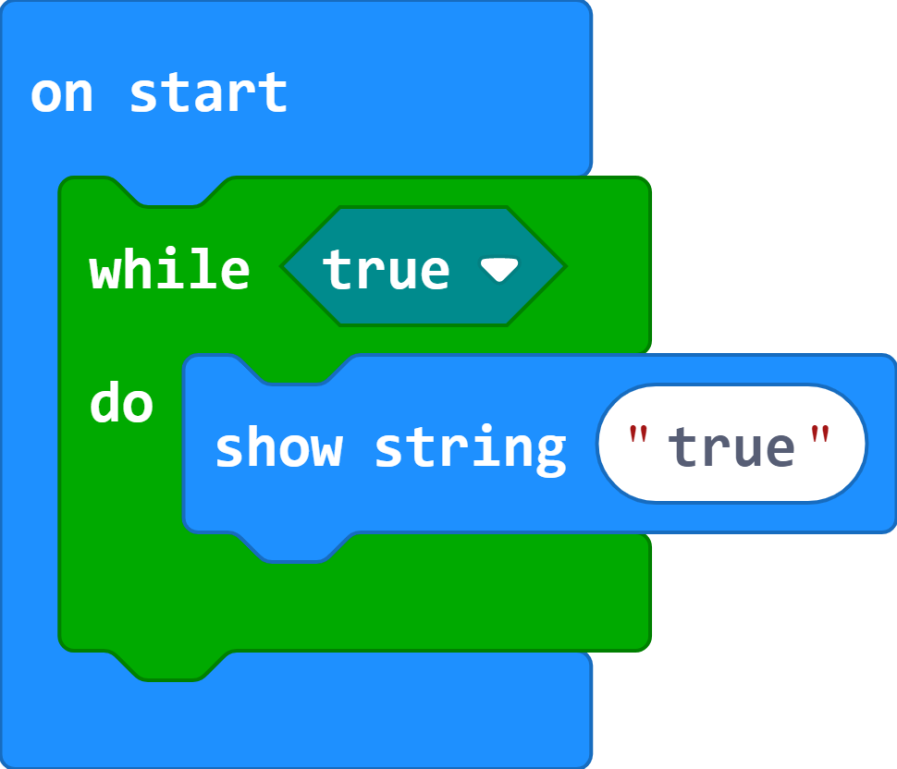 แสดงผลลัพธ์ เพราะเงื่อนไขเป็นจริง
ไม่แสดงผลลัพธ์ เพราะเงื่อนไขเป็นเท็จ
ตัวอย่างคำสั่ง While loop
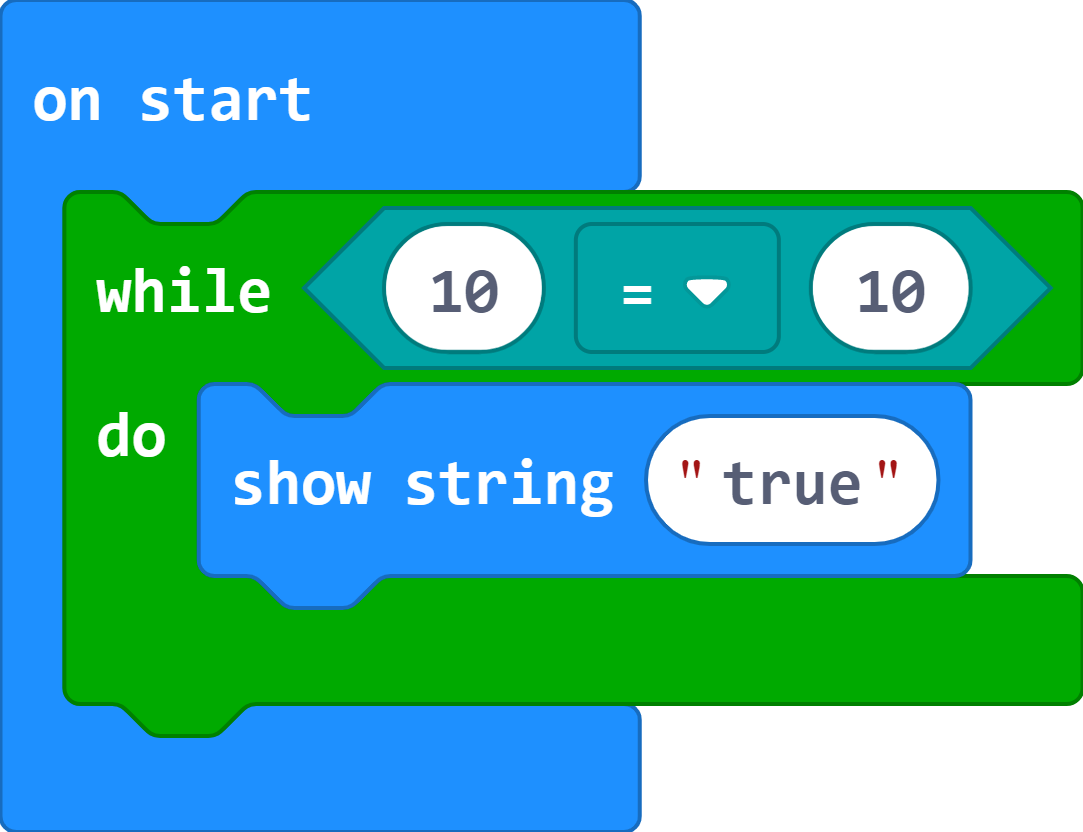 ตัวอย่างคำสั่ง While loop
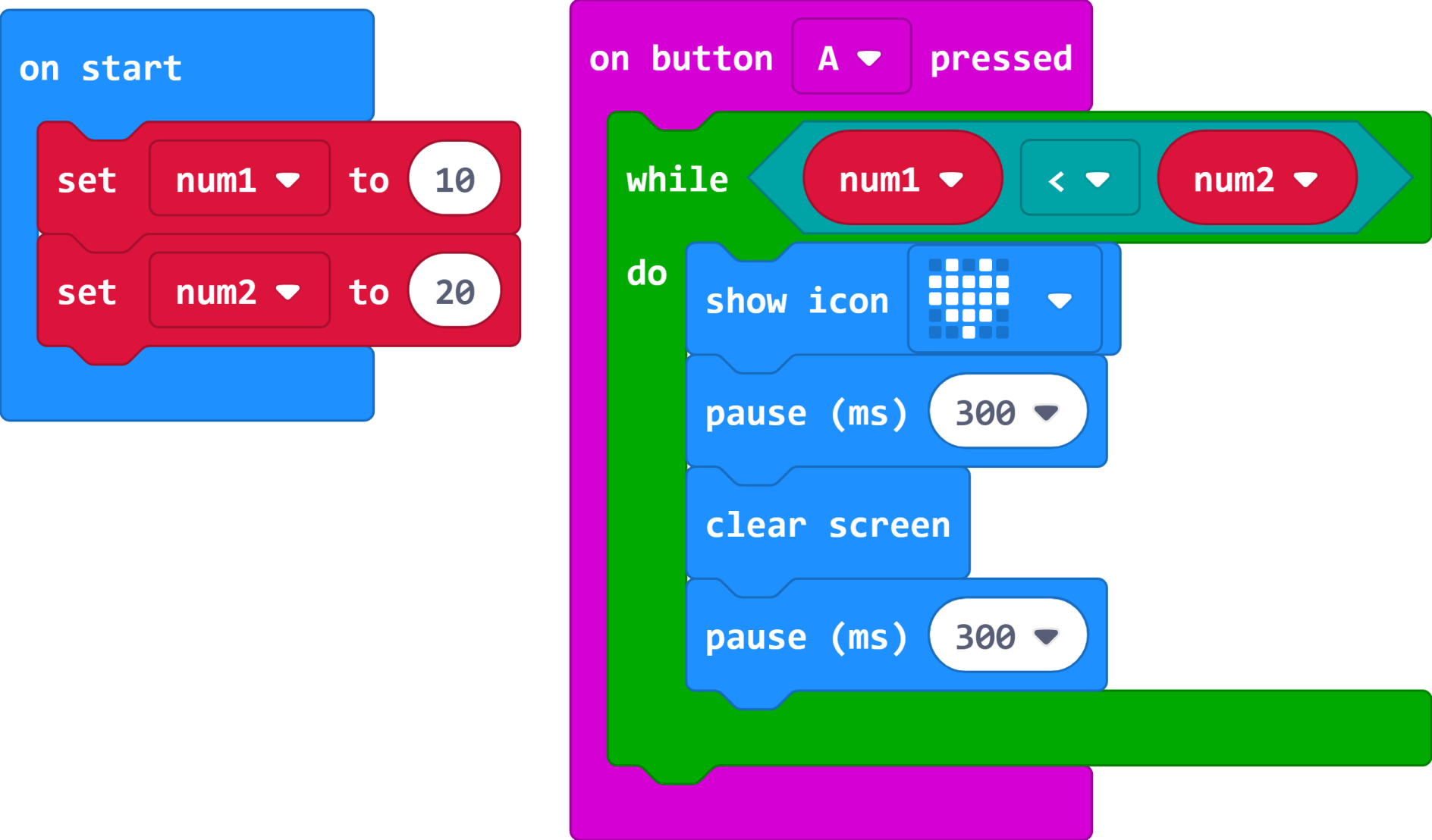 ตัวอย่างคำสั่ง While loop
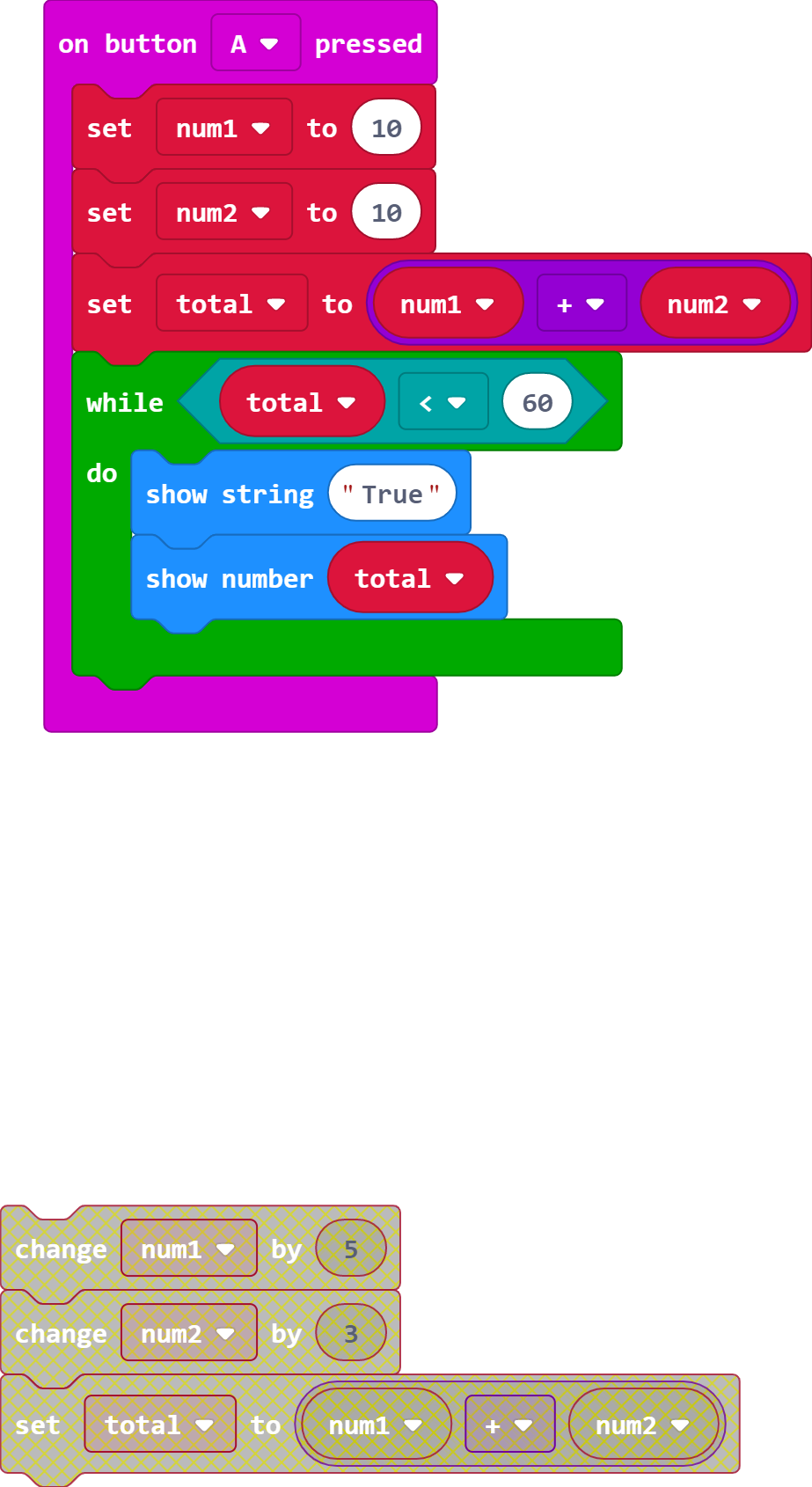 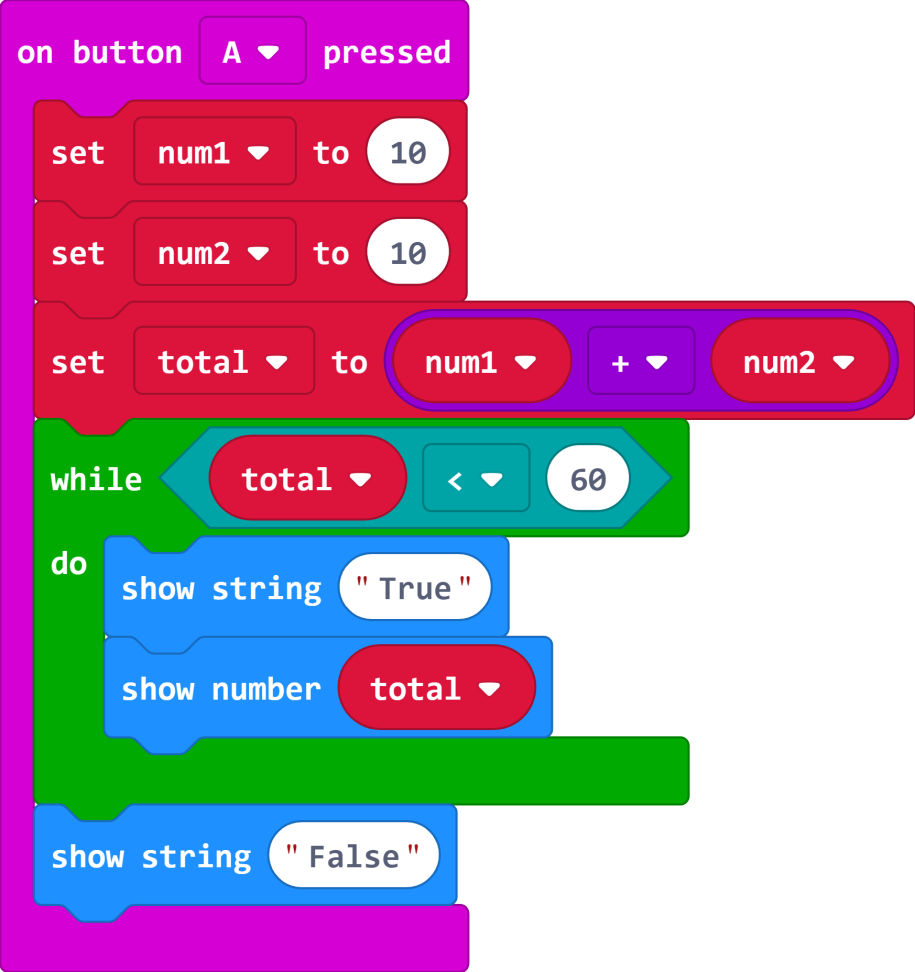 ตัวอย่างคำสั่ง While loop
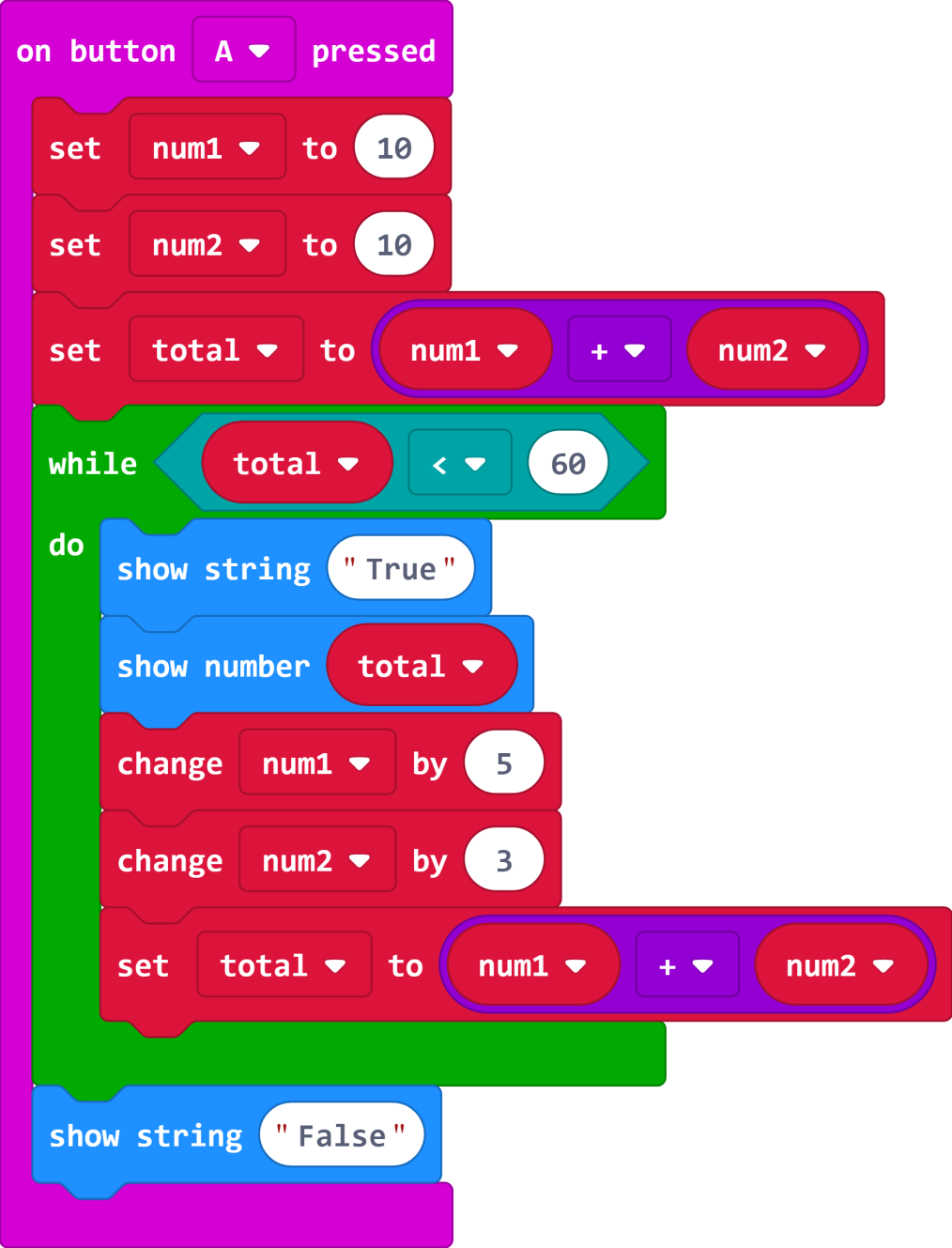